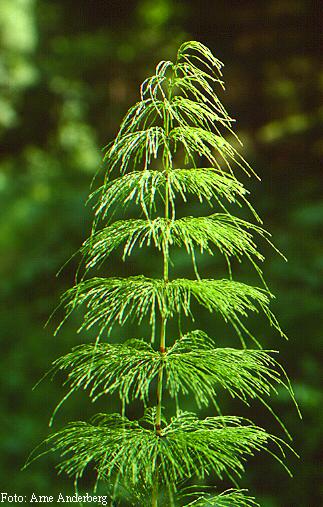 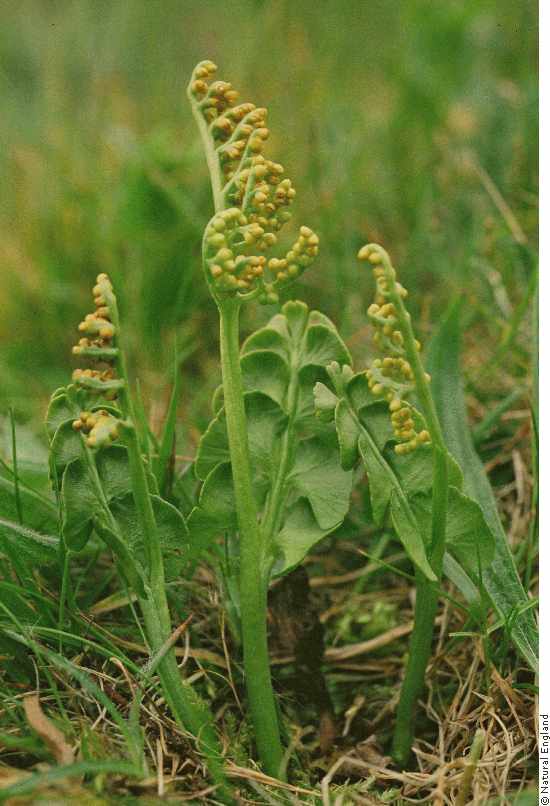 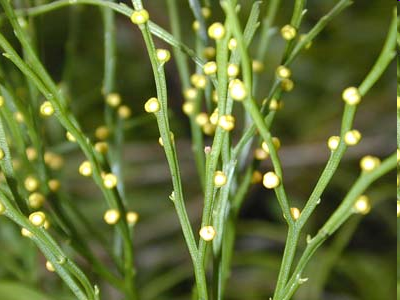 Monilophyta Ipřesličky, prutovky a spol.
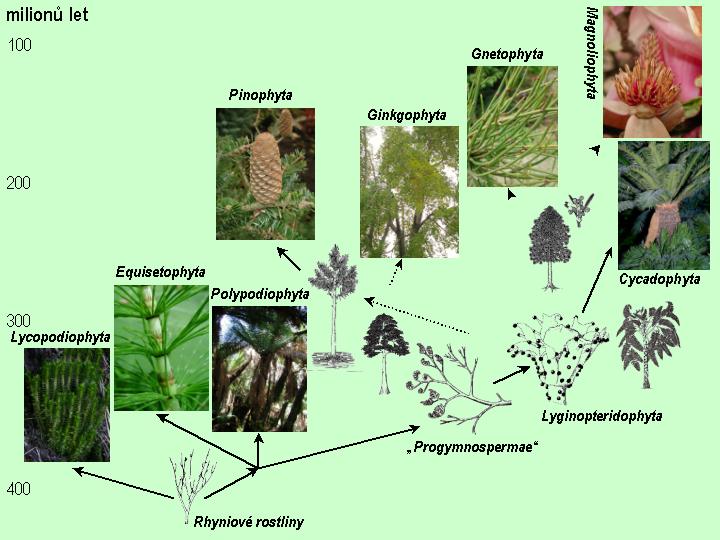 botanika.bf.jcu.cz/systematikaweb/
Monilophyta
prutovky, přesličky, kapradiny

Monilophyta I
třída Psilotopsida 
řád Psilotales, čeleď Psilotaceae
řád Ophioglossales, čeleď Ophioglossaceae
třída Equisetopsida (přesličky)
† stromové a semenné typy
čeleď Equisetaceae

Monilophyta II
třída Polyopsida
řád Polypodiales
řád Salviniales
Monilophyta I
zelené výtrusné rostliny
v ontogenezi převládá sporofyt (2n)
tělo rostlinné (cormus) = kořeny, stonek, listy

rodozměna:
 spora (n)

gametofyt s gametangii, v nich gamety (n)

zygota (2n)

sporofyt se sporangii (2n, R!), v nich spory (n)
třída Psilotopsida, řád Psilotales
prutovky
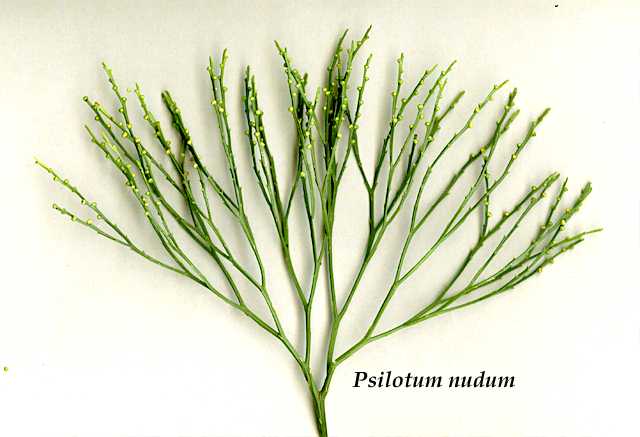 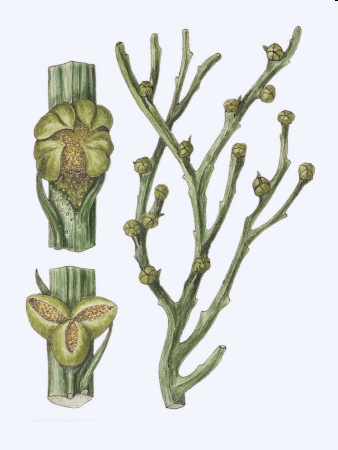 www.esu.edu
třída Psilotopsida, řád Psilotales
sporofyt
rostliny
až 1 m vysoké, často epifyty
stará skupina, návaznost na ryniofyty

stonek
článkovaný, vidličnatě větvený
listy
drobné, šupinovité, bezžilné,
zřejmě enafylního původu                    (z vychlípenin pokožky)
pravé kořeny chybí
rhizoidy
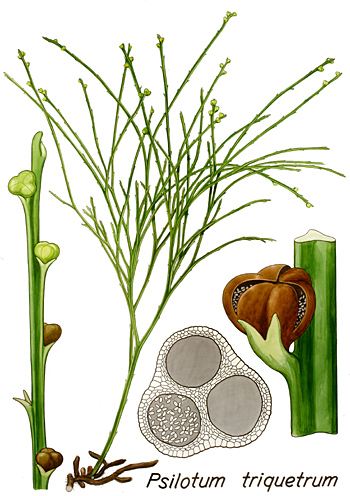 www.bi.ku.dk/tavler/
třída Psilotopsida, řád Psilotales
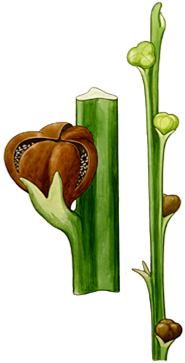 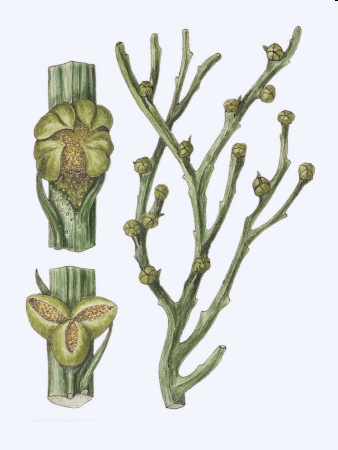 sporofyt
sporangia
eusporangiátní, izosporická
v paždí listů
srůst v třípouzdrá synangia


 
gametofyt
prothalium
oboupohlavné
polyciliátní spermatozoidy
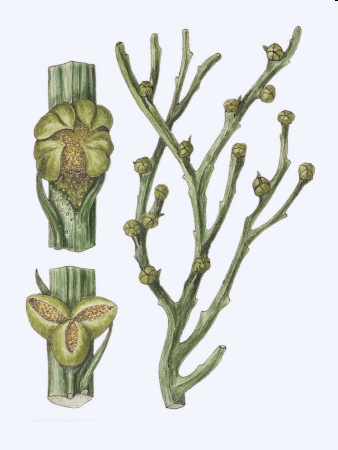 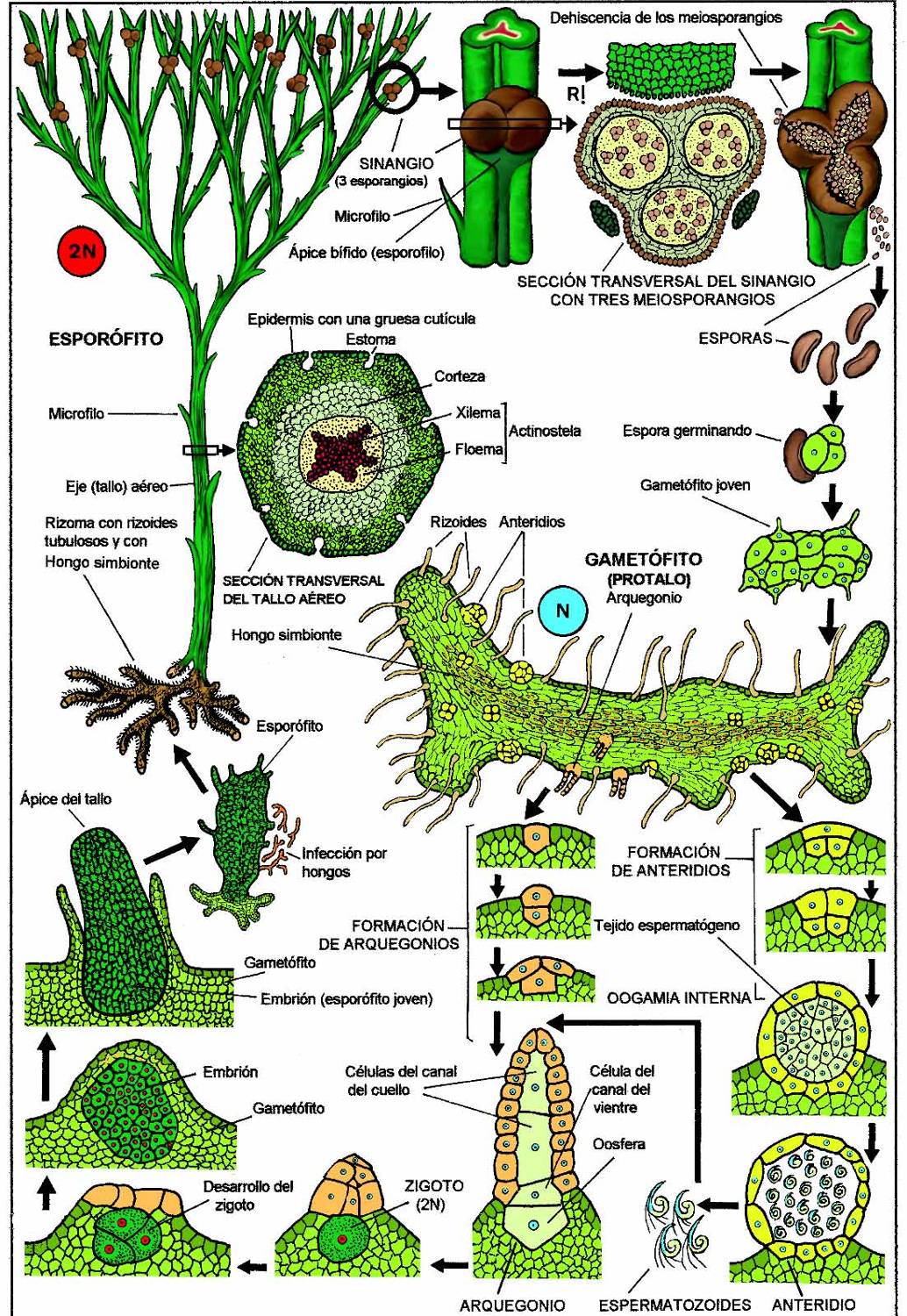 třída Psilotopsida, řád Psilotales
životní cyklus
Psilotum triquetrum
www.uniovi.es/bos/Asignaturas/Botanica/Imagenes
třída Psilotopsida, řád Psilotales
Psilotum nudum (prutovka nahá)
jeden ze dvou rodů
tropy, subtropy









další zástupci – rod Tmesipteris
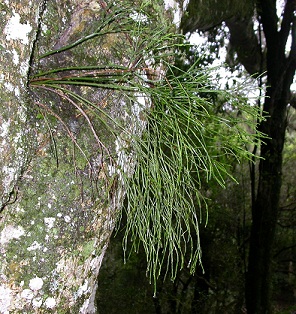 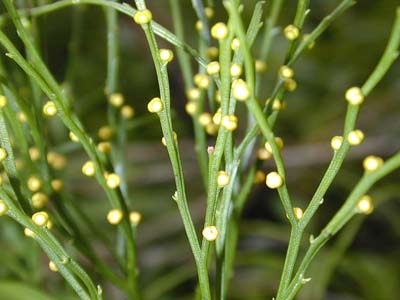 www.medport.de
plantsystematics.org
třída Psilotopsida, řád Ophioglossales
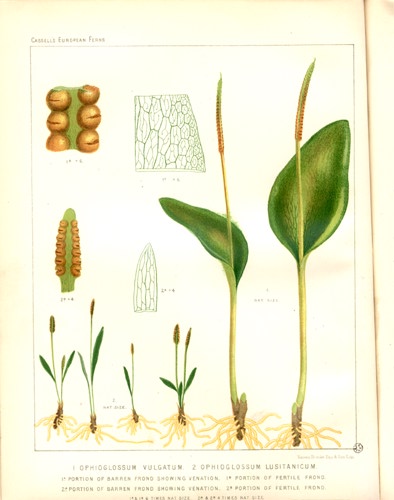 Ophioglossum (hadí jazyk, hadilka)
hadilkotvaré

oddenek

jediný list (megafyl)
plochá sterilní část s asimilační funkcí (aflebium)
stopkovitá fertilní část: dvouřadě uspořádaná sporangia

sporangia
eusporangiátní, izposporie
třída Psilotopsida, řád Ophioglossales
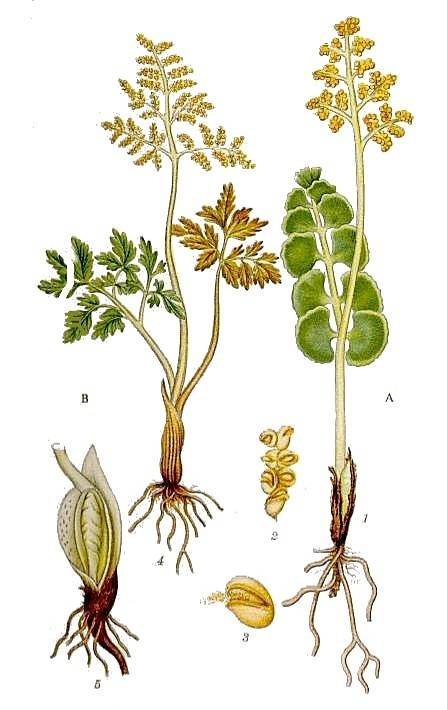 Botrychium lunaria (vratička měsíční)
aflebium peřenodílné
fertilní část větvená
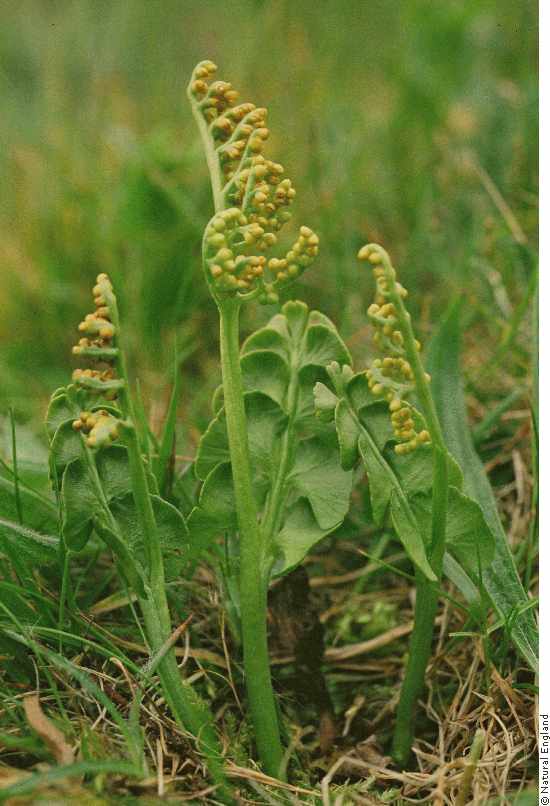 http://caliban.mpiz-koeln.mpg.de
www.english-nature.org.uk/
třída Equisetopsida, čeleď Equisetaceae
přesličky
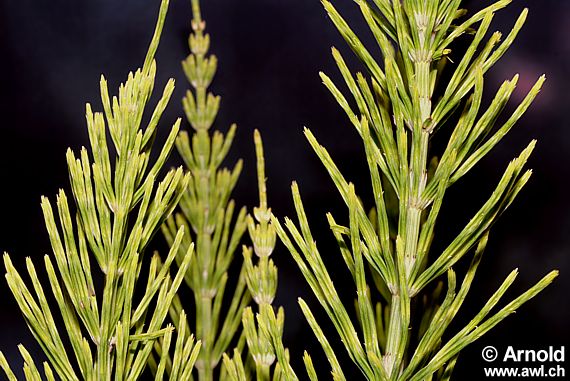 třída Equisetopsida, čeleď Equisetaceae
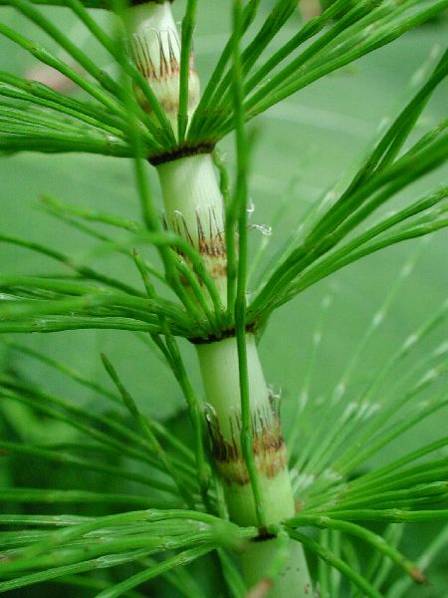 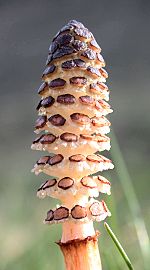 sporofyt
stonek
článkovaný, 
přeslenitě větvený, dutý
listy
drobné (stenofyly)
vznik redukcí z megafylů
trofofyly – asimilující, šupinaté, vyrůstají z uzlin, na bázi srostlé v zubaté pochvy
sporofyly – štítkovité, šestiboké, na spodní straně vakovitá sporangia, uspořádané do terminálních šištic (strobillus)
pravé kořeny chybí
podzemní kořen (oddenek) má adventivní kořeny
botanika.bf.jcu.cz	www.floracam.co.uk
třída Equisetopsida, čeleď Equisetaceae
sporofyt
sporangia
eusporangiátní 
homosporická – tvarově izosporická, fnčně heterosporická
spory
zelené, kulovité, se 4 páskovitými vychlípeninami buněčné stěny (haptery)
hygroskopické pohyby – shlukování spor

gametofyt
zelený, jednopohlavný
mikroprothalia s antheridii a megaprothalia s archegonii
polyciliátní spermatozoidy
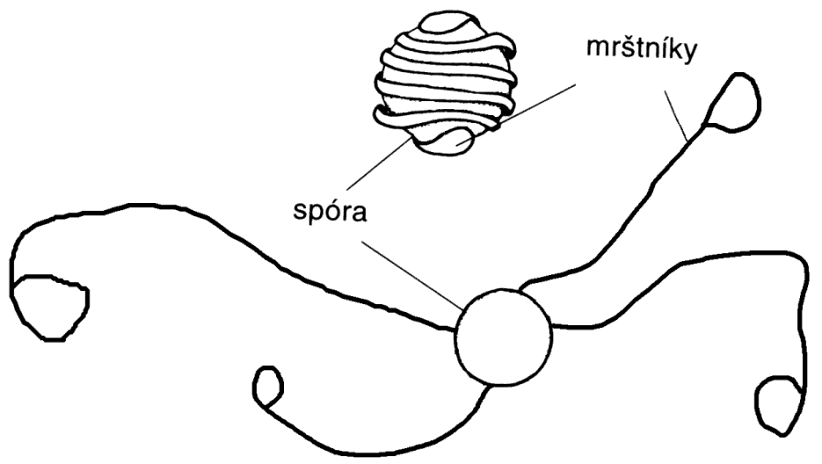 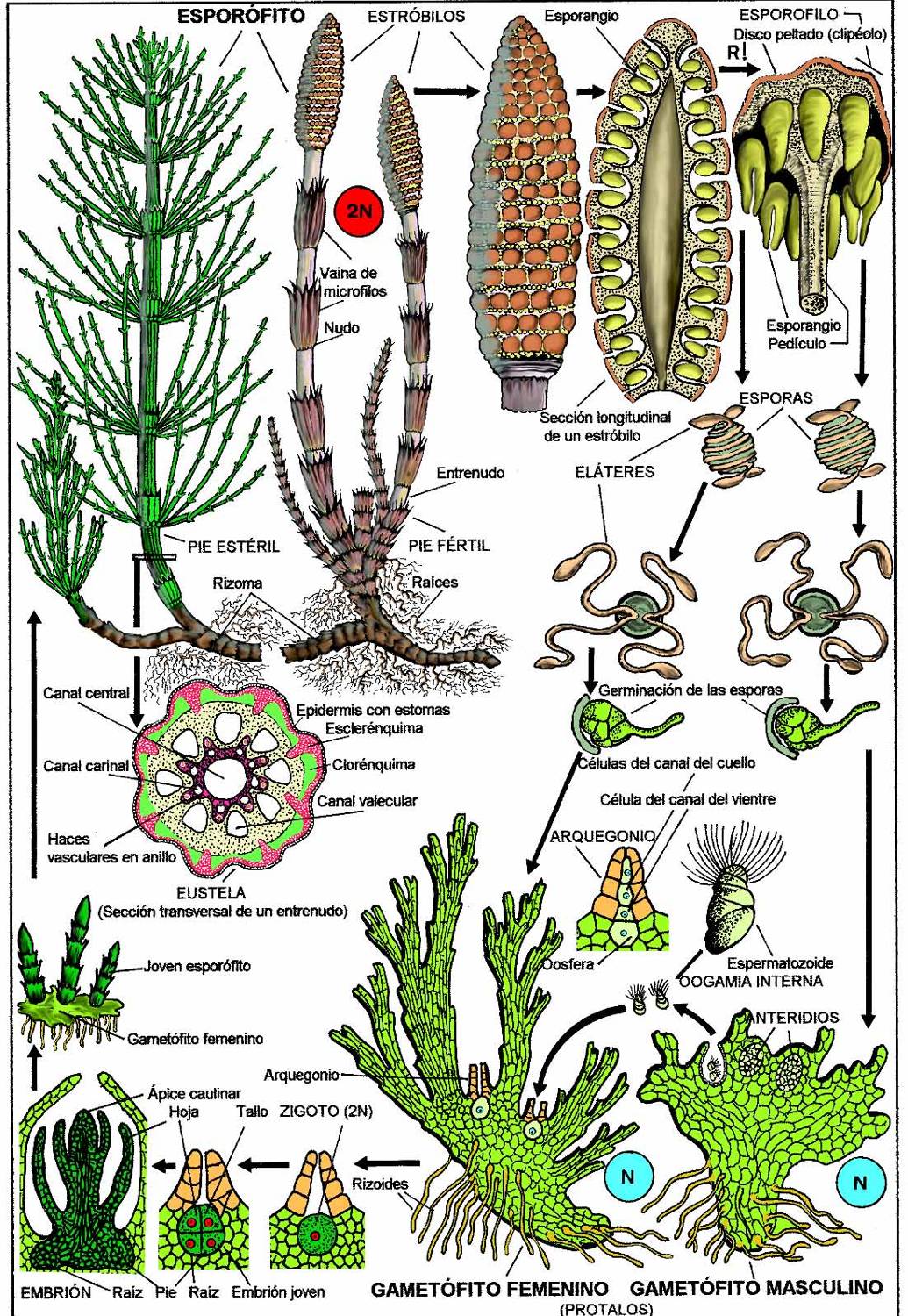 třída Equisetopsida, čeleď Equisetaceae
životní cyklus
Equisetum arvense
www.uniovi.es/bos/Asignaturas/Botanica/Imagenes
třída Equisetopsida, čeleď Equisetaceae
Equisetum arvense (přeslička rolní)
z oddenku vyrůstají dva typy lodyh
jarní nezelená, nevětvená, s terminálním strobilem, po vyprášení usychá
letní zelená, sterilní
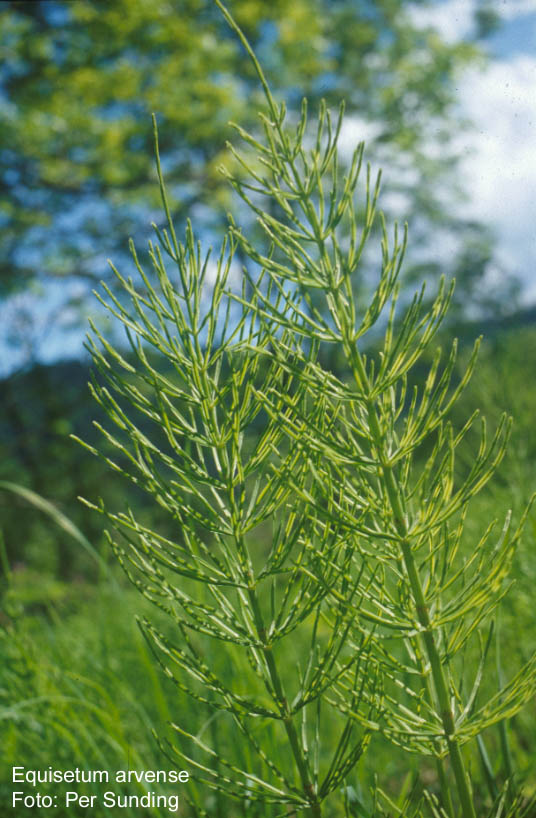 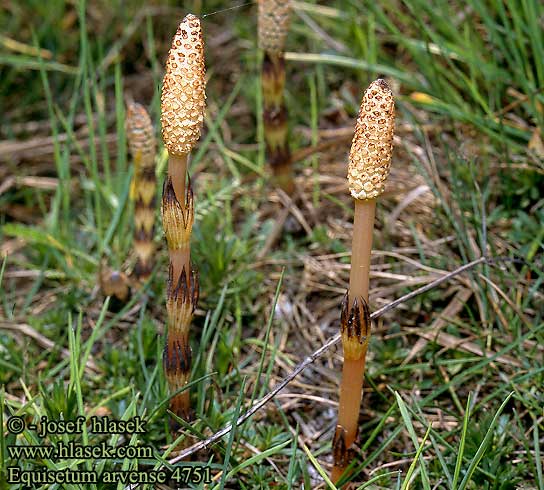 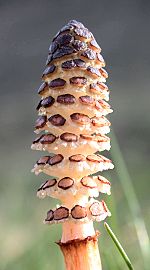 www.floracam.co.uk
třída Equisetopsida, čeleď Equisetaceae
E. palustre (přeslička bahenní)
všechny lodyhy jsou zelené, ale jen některé nesou sporangia
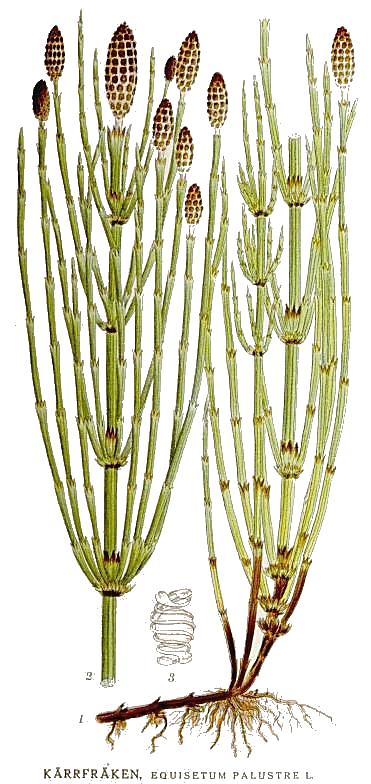 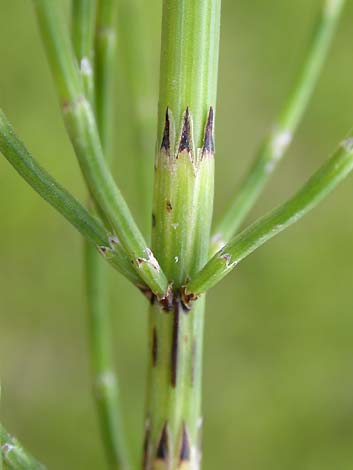 http://caliban.mpiz-koeln.mpg.de
www.ruhr-uni-bochum.de
třída Equisetopsida, čeleď Equisetaceae
E. sylvaticum (přeslička lesní)
fertilní lodyhy jsou nejprve nezelené, s výtrusnou šišticí, poté zezelenají, fertilní vrchol „zvadne“ a často upadne
větve se dále větví







rod Hippochaete
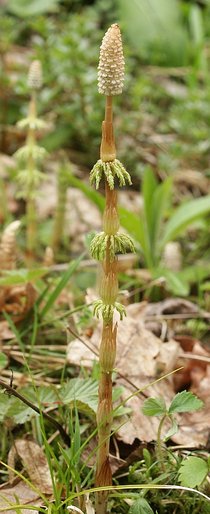 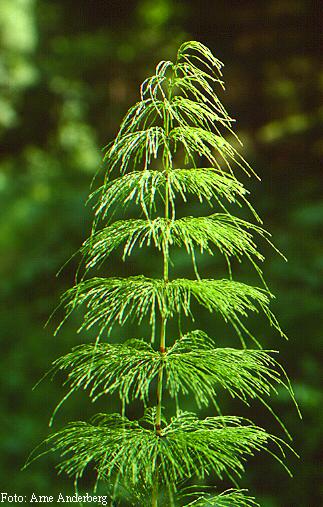 www.answers.com
Úkoly
Psilotum triquetrum
(prutovka nahá)
habitus
trojpouzdré synangium (trvalý preparát, příčný řez, M)

Botrychium lunaria
(vratička měsíční)
habitus
sporangia (B)






Equisetum arvense
(přeslička rolní)
habitus obou typů lodyh
sporofyly se sporangii (B)
spory se svinutými a rozvinutými hapterami (M)

Equisetum palustre
(přeslička bahenní)
habitus

Equisetum sylvaticum
(přeslička lesní)
habitus